Estructura Orgánica  Ministerio de Cultura
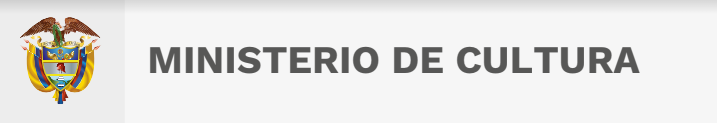 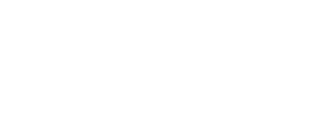 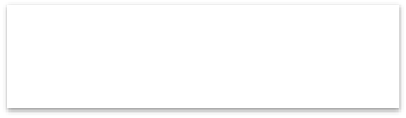 DESPACHO DEL
MINISTRO
ORGANOS INTERNOS DE ASESORÍA Y COORDINACIÓN
Comité de Gestión y Desempeño Institucional
Comité de Coordinación del Sistema de Control Interno  Comisión de Personal
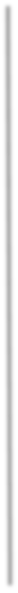 ENTIDADES ADSCRITAS
Archivo General de la Nación
Instituto Colombiano de Antropología e Historia – ICANH  Instituto Caro y Cuervo
Oficina Asesora de  Planeación
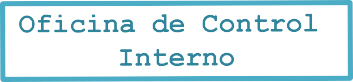 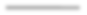 Oficina Asesora  Jurídica
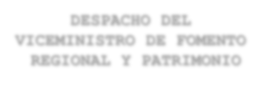 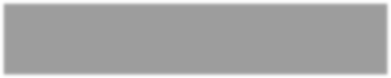 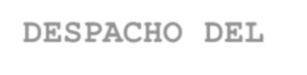 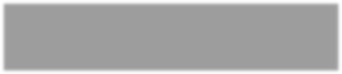 DESPACHO DEL  VICEMINISTRO DE FOMENTO
REGIONAL Y PATRIMONIO
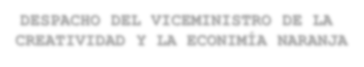 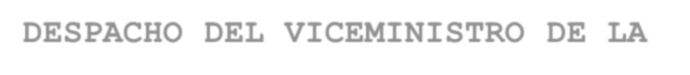 DESPACHO DEL VICEMINISTRO DE LA  CREATIVIDAD Y LA ECONIMÍA NARANJA
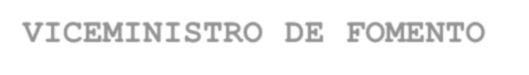 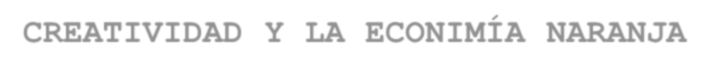 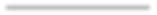 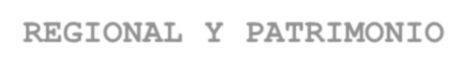 Dirección de  Patrimonio y Memoria
Dirección
de Artes
Dirección de  Fomento Regional
Dirección de  Audiovisuales, Cine
y Medios Interactivos
Dirección de  Poblaciones
Dirección de  Estrategia, Desarrollo   y Emprendimiento
Unidad Administrativa  Especial Biblioteca  Nacional de Colombia
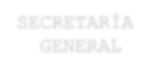 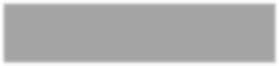 SECRETARÍA  GENERAL
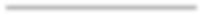 Unidad Administrativa  Especial Museo  Nacional de Colombia
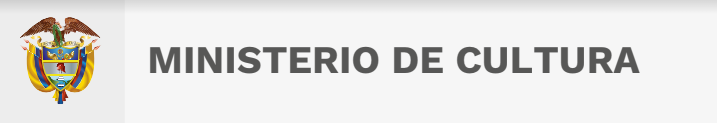 Estructura establecida por:
Decreto 2120 de 2018 y Decreto 692 de 2020
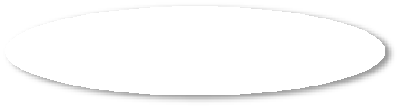 ORGANISMOS ADSCRITOS
Archivo General de la Nación
Instituto Colombiano de Antropología e  Historia – ICANH
Instituto Caro y Cuervo
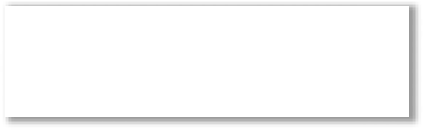 DESPACHO DEL
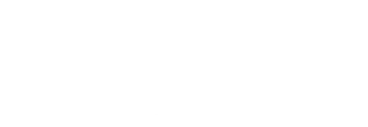 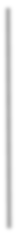 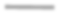 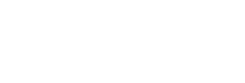 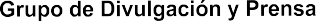 ÓRGANOS DE ASESORÍA  Y COORDINACIÓN
MINISTRO
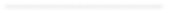 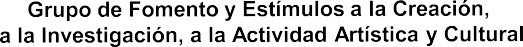 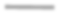 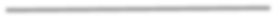 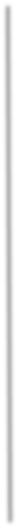 Oficina Asesora de  Planeación
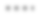 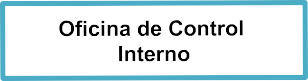 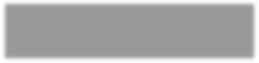 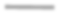 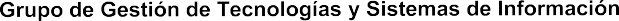 Grupo de Asesoría Legal, Conceptos, Derechos de Petición y Agenda Legislativa.
Oficina Asesora  Jurídica
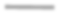 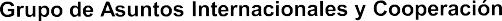 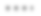 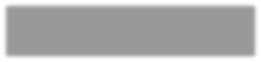 Grupo de Defensa Judicial  Y Jurisdicción Coactiva
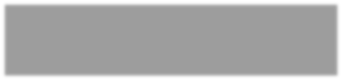 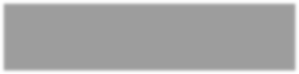 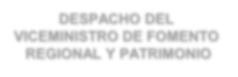 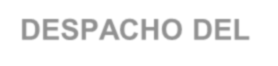 DESPACHO DEL  VICEMINISTRO DE FOMENTO  REGIONAL Y PATRIMONIO
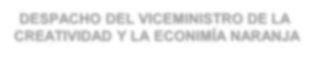 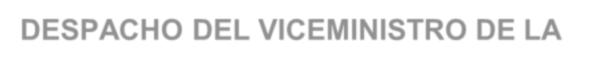 DESPACHO DEL VICEMINISTRO DE LA  CREATIVIDAD Y LA ECONIMÍA NARANJA
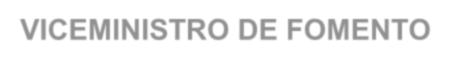 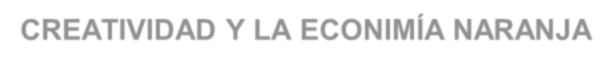 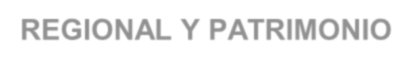 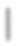 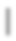 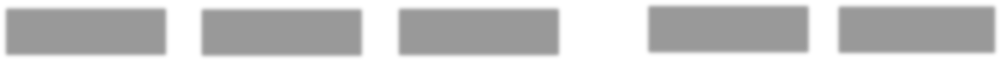 Dirección de
Artes
Dirección de  Audiovisuales, Cine  y Medios Interactivos
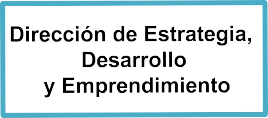 Dirección de  Patrimonio y Memoria
Dirección de
Fomento Regional
Dirección de  Poblaciones
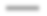 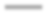 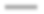 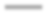 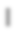 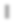 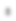 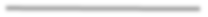 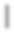 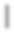 Grupo de Danza
Grupo de Memoria  y Circulación
Grupo de Investigación
y Documentación
Grupo de Patrimonio Cultural
Arquitectónico - PCA
Grupo de Incentivos,  Acceso y Conocimiento
Grupo de Literatura
Grupo de Producción  e Información
Grupo de Música
Grupo de Patrimonio Cultural
Inmueble Urbano - PCIU
Grupo de Patrimonio  Cultural Mueble - PCMU
Grupo de Integración, Oportunidades e Innovación Pública
Grupo Centro Nacional de las Artes - CNA
Grupo de  Comunicación y  Medios Interactivos
Grupo Escuelas Taller Colombia
Grupo de Patrimonio  Inmaterial - PCI
Grupo de Teatro y Circo
Unidad Administrativa  Especial Biblioteca  Nacional de Colombia
Unidad Administrativa  Especial Museo  Nacional de Colombia
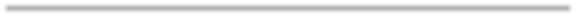 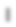 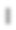 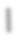 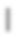 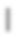 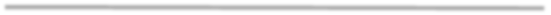 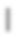 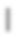 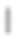 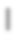 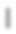 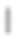 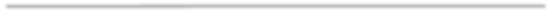 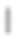 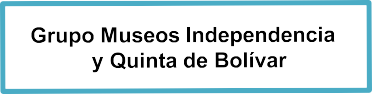 Grupo de  Gestión de  Colecciones
Grupo de  Gestión Administrativa
Grupo Museos Colonial y Santa Clara
Grupo de  Museografía
Grupo de  Colecciones  y Servicios
Grupo Programa  Fortalecimiento de Museos
Grupo de
Desarrollo de Colecciones
Grupo de  Bibliotecas Públicas
Grupo de  Conservación
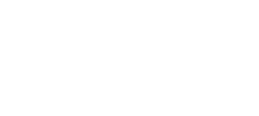 SECRETARÍA
GENERAL
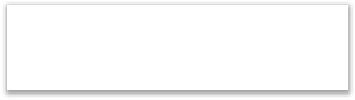 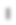 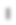 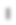 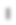 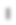 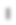 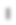 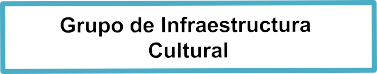 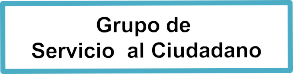 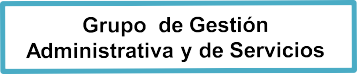 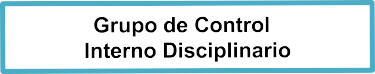 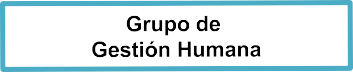 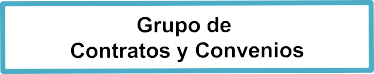 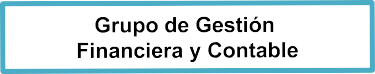 Grupo de Gestión Documental